INSERVICE  TRAINING COURSE(PRT)2020-2021KV NO-2 DELHI CANTT.
BULLET POINTS BASED ON BACK TO BASICS
ENVIRONMENT
AN ENVIRONMENT IS EVERYTING THAT IS AROUND US, WHICH INCLUDES BOTH LIVING AND NONLIVING THINGS SUCH AS SOIL, WATER, ANIMALS AND PLANTS WHICH ADAPT THEMSELVES TO THEIR SURROUNDINGS.

ITS NATURE’S GIFT THAT HELPS IN NOURISHING THE LIFE ON THE EARTH.
FOR CHILD IT STARTS FROM HOME
PEER GROUP
CHILDREN LEARN FROM THEIR PEERS ALSOAND EXTENT THEIR ENVIRONMENT.
SCHOOL
THE PLACE WHERE CHILDREN GO TO EDUCATED.
NEIGHBOURS
HOSPITAL
POLICE STATION
TEMPLE
MAJZID
OUR HELPERS
DOCTORS
DRIVER
SOLDIER
TEACHER
SEASONS
THE PERIOD OF THE YEAR WHEN SOMETHING IS COMMON OR SOMETHING USEALLY HAPPENS.
FESTIVALS
A DAY OR COUPLE OF DAYS WHEN PEOPLE CELEBRATE SOMETHING.
OUR FESTIVALS
ANIMALS
WILD ANIMALS, DOMESTIC ANIMALS, AQUATIC ANIMALS, FARM ANIMALS
AQUATIC ANIMALS
DOMESTIC ANIMALS
FARM ANIMALS
ANIMALS  AND THEIR YOUNG ONES
IMPORTANCE OF TREEES
TREES ARE VITAL
THEY GIVE US OXYGEN, STORE CARBON
THEY STABLISE THE SOIL AND GIVE LIFE TO THE WORLD’S WILDLIFE
They also provide us with the materials for tools and shelter.
PLANTS:OUR BEST FRIEND
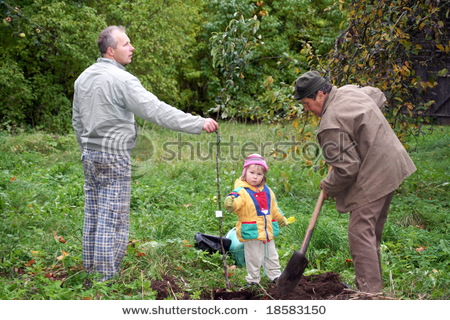 FOOD
PLANTS GIVE US FOOD TO EAT
BEINGS AND ANIMALS  DEPENT ON PLANT FOR FOOD
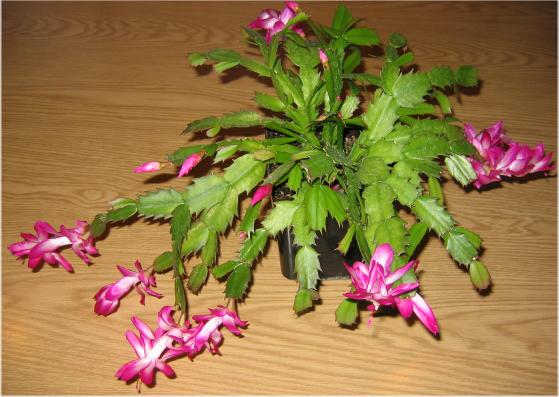 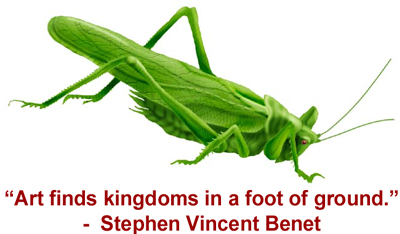 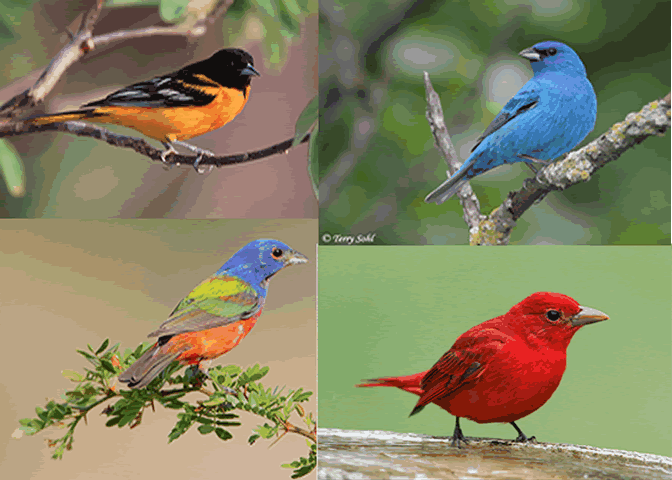 PLANTS
GRASSHOPPER
BIRDS
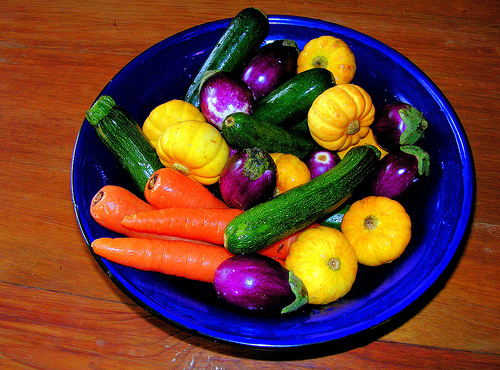 THEY GIVE US
VEGETABLES
FRUITS
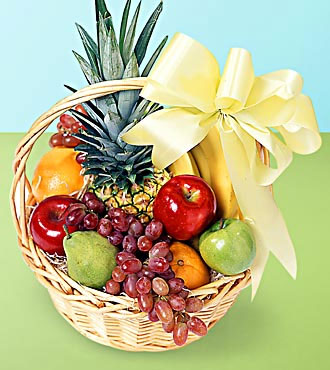 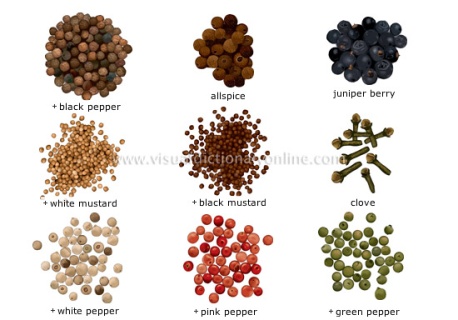 OIL
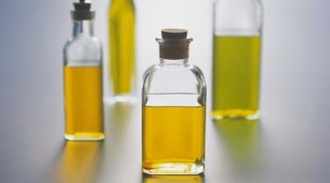 SPICE
TIMBER
PLANTS LIKE BAMBOO GIVE US WOOD TO
MAKE   DIFFERENT FURNITURE DEORS AND WINDOS ALSO MADE BY WOOD
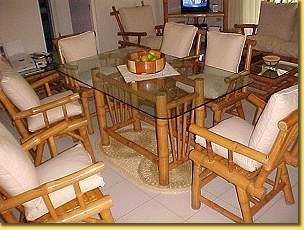 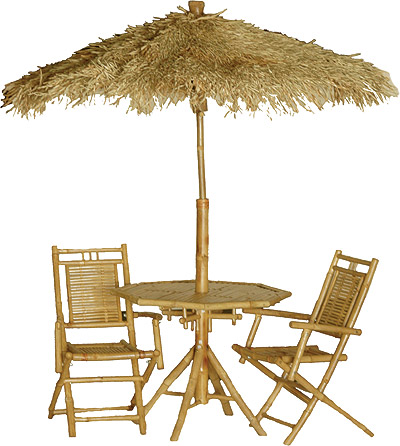 FIBRE
WE GET COTTON FIBRE FROM COTTON PLANTS.
Jute from jute plants. They are used for various purpose.
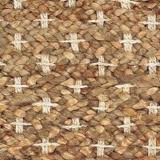 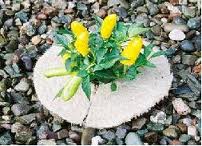 COTTON
jUTE PLANT
Medicines
Tulsi and Garlic are used to make different medicines.
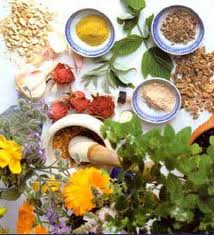 Tulsi
Rubber
Rubber is used to make tyres and many useful things
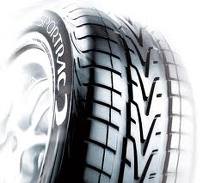 PAPER
PAPER IS MADE FROM THE PULP WE GET FROM  BAMBOOS AND HUSK OF SUGGERCAN AFTER  CRUSHING
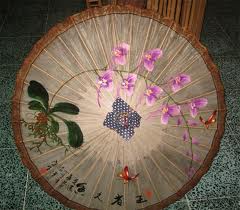 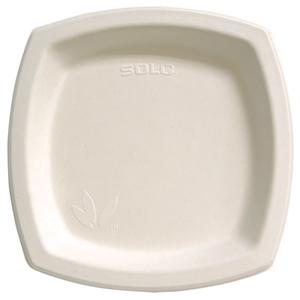 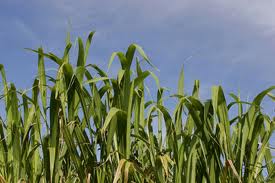 SOIL INTACT
PLANTS KEEP THE SOIL INTACT
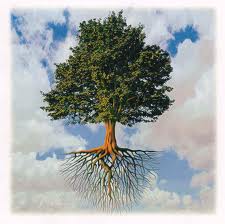 Smiling Sunflowers
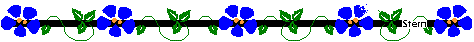 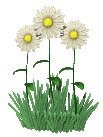 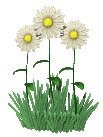 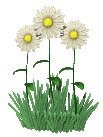 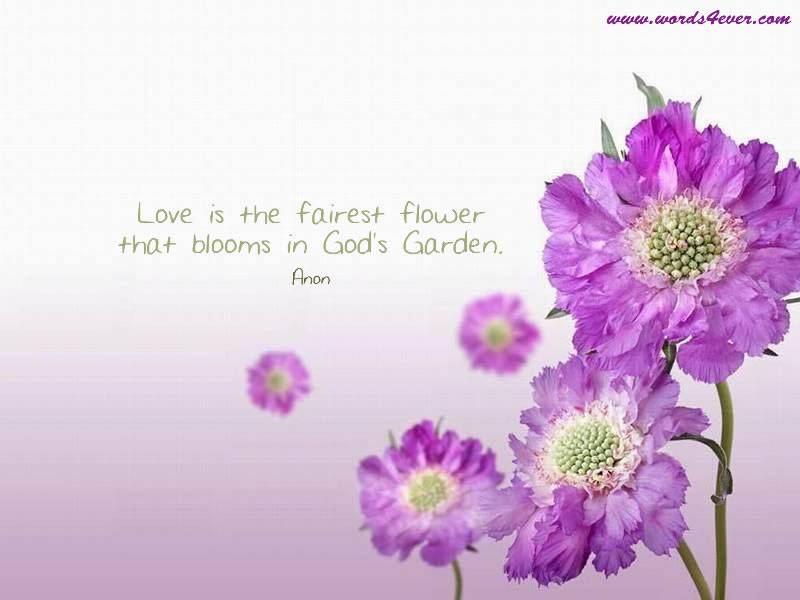 Lovely lilac
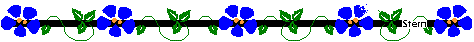 A Shining New Day
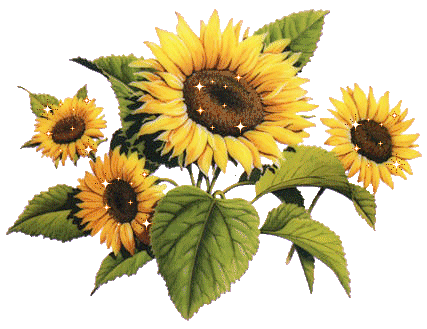 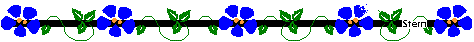 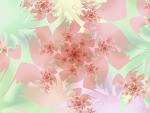 What will you find there?Himalayan Blue Poppy
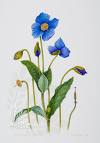 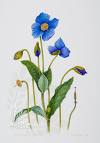 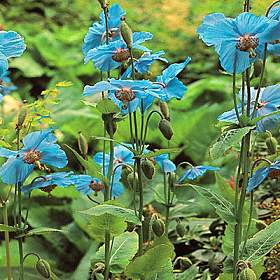 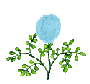 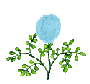 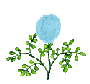 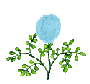 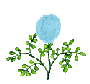 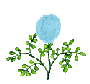 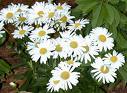 Daisies….White… Yellow…Purple
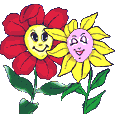 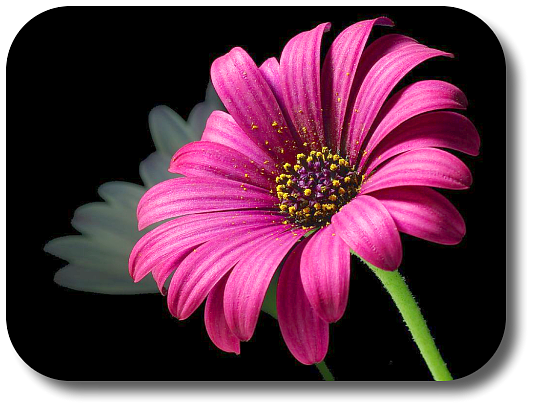 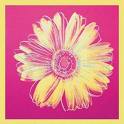 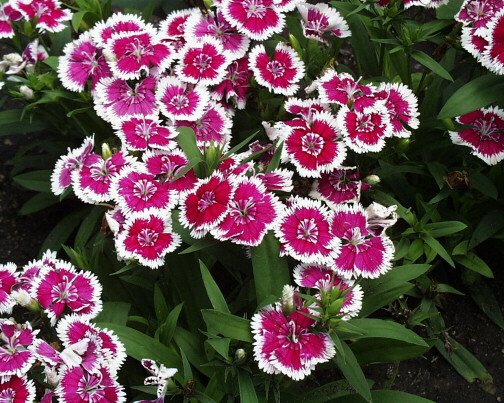 Dianthus
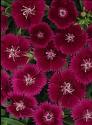 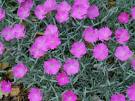 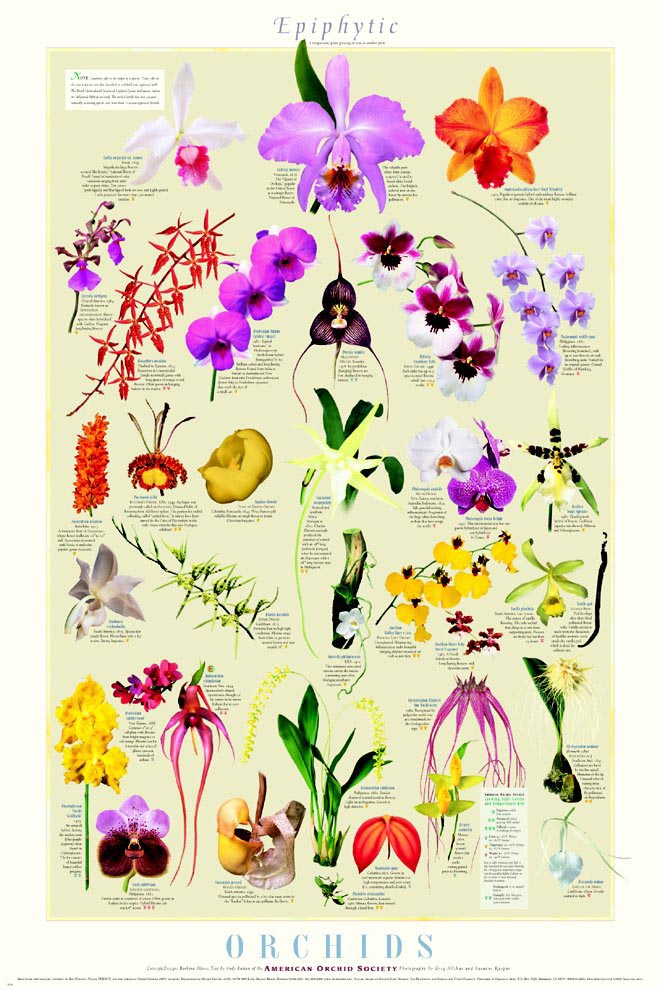 ORCHIDS
Some Flowers are eaten
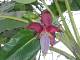 Banana Flowers
Some flowers are medicinal
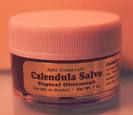 Flowers are used for many Occasions like…..
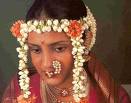 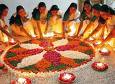 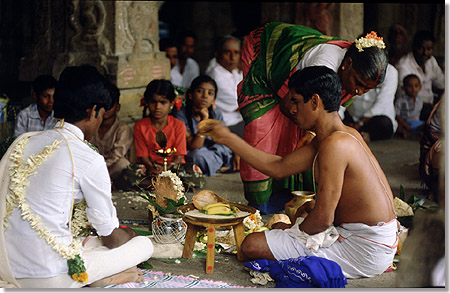 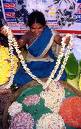 Who are these people?
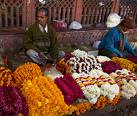 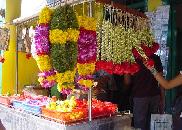 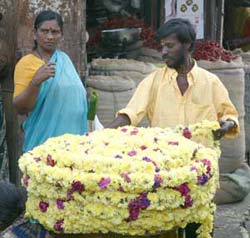 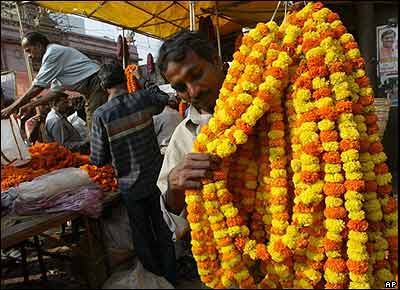 A Florist and his wholesale shop
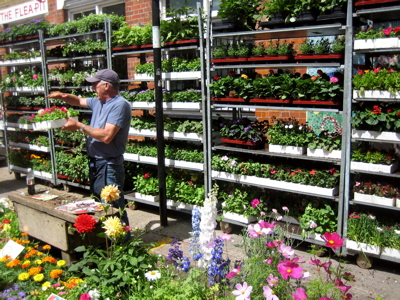 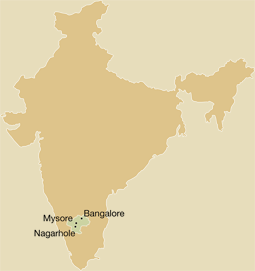 Our Country’s largest business in flowers is in these places
SPICES
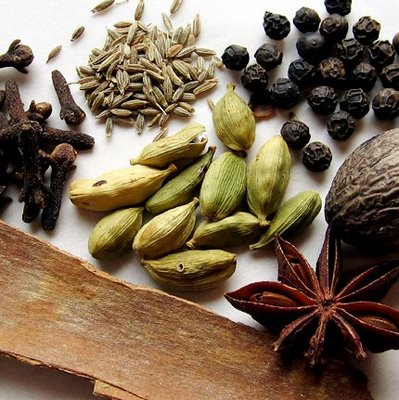 A SPICE IS A DRIED SEED,FRUIT, LEAF, BARK OR ANY OTHER
 PART OF A PLANT USED TO IMPROVE THE TASTE AND 
FLAVOUR OF THE FOOD.
IT HAS NUTRITIONAL AND MEDICINAL PROPRTIES.
PEPPER
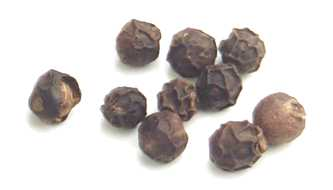 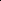 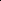 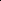 PEPPER IS SMALL AND ROUND LIKE A PEARL. 
IT IS BLACK IN COLOUR.
IT HAS SHARP SPICY TASTE.
[Speaker Notes: Pepper is Small and round like a pearl. It isblack in colour. It has sharp spicy taste.]
CUMIN SEEDS (JEERA)
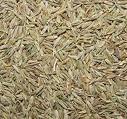 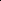 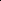 CUMIMIN SEEDS ARE SMALL AND SKINNY.
IT GIVES FRAGRANCE WITH HOT OIL AND GHEE. 
ROASTED CUMIN IS ADDED TO JALJEERA AND CURD.
Cloves (lavang)
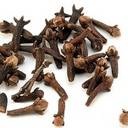 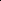 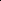 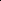 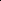 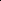 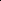 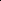 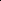 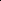 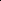 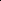 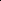 Cloves are buds with chocolate brown colour. 
It has a strong smell.
It is good for tooth ache.
FENNEL (SAUNF)
.
.
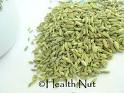 IT LOOKS LIKE JEERA BUT ACTUALLY IT IS GREEN
 IN COLOUR. IT MAKES OUR  STOMACH HEALTHY
REFRESHES OUR MOUTH AFTER EVERY MEAL.
RED CHILLIES
Red chillies make the food hot and spicy.
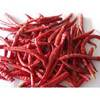 TURMERIC (Haldi)
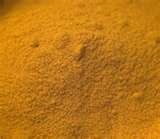 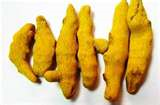 POWDER
TURMERIC MAKES THE FOOD LOOK  YELLOW AND 
HEALS THE WOUNDS WHEN APPLIED WITH OIL.
CORIANDER (DHANIYA)
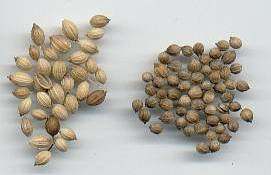 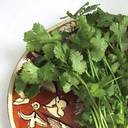 CORIANDER CONTAINS HIGH FIBRE RICH IN IRON AND
 MAGNISIUM.IT REDUCES THE LEVEL OF SUGAR IN 
BLOOD.
FENUGREEK (METHI)
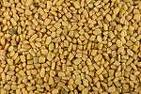 FENUGREEK IMPROVES DIGESTION. 
IT REDUCES BLOOD CHOLESTROL AND 
BLOOD SUGAR.
IT IS USED IN CURIES AND PICKLES.
WE SHOULD PROTECT FOREST
Learning from forests is like learning from books.

From forests we get ,

Wood  for furniture, fuel,

Medicinal plants,

Different types of trees etc. 
 
Forests protect animals and birds.

Forests protect soil erosion.

Forests reduce air pollution. 

Forests help flood control.

Forests help to get rain fall
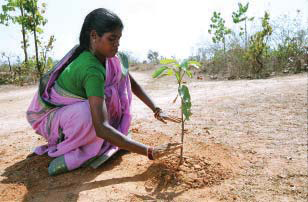 THANK YOU